Mastering NT Greek
Vocabulary for Chapter 23 – Subjunctive Verbs

Erasmian or Seminary Type Pronunciations
English  Greek
Greek  English
Chapter 23 Vocab     Gr  Eng
You can click any where on the screen to bring up the translated word 
Hit Next/Previous button to go to the next/previous word

Click on any title to return to the very beginning
To Full Word List
Previous
Next
Chapter 23 Vocab     Gr  Eng
Previous
Next
Chapter 23 Vocab     Gr  Eng
ἄγω
I lead, bring         (67)
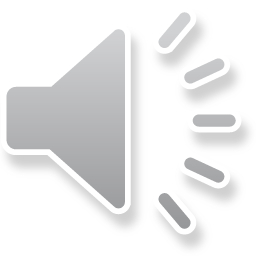 Previous
Next
Chapter 23 Vocab     Gr  Eng
Previous
Next
Chapter 23 Vocab     Gr  Eng
ἀπολύω
I set free            (66)
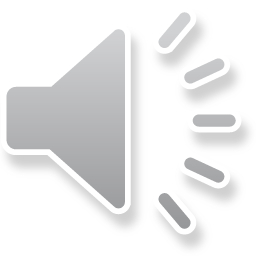 Previous
Next
Chapter 23 Vocab     Gr  Eng
Previous
Next
Chapter 23 Vocab     Gr  Eng
εἴτε
if, whether         (65)
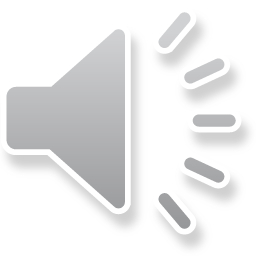 Previous
Next
Chapter 23 Vocab     Gr  Eng
Previous
Next
Chapter 23 Vocab     Gr  Eng
ἐντολή, -ῆς, ἡ
commandment         (68)
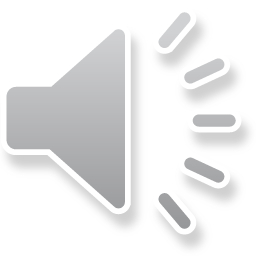 Previous
Next
Chapter 23 Vocab     Gr  Eng
Previous
Next
Chapter 23 Vocab     Gr  Eng
καρπός, -οῦ, ὁ
fruit               (66)
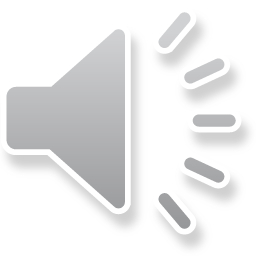 Previous
Next
Chapter 23 Vocab     Gr  Eng
Previous
Next
Chapter 23 Vocab     Gr  Eng
πιστός, -ή, -όν
faithful             (67)
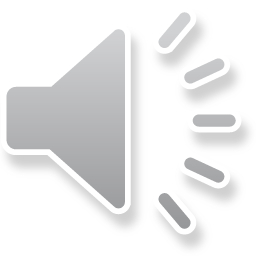 Previous
Next
Chapter 23 Vocab     Gr  Eng
Previous
Next
Chapter 23 Vocab     Gr  Eng
πρεσβύτερος, -α,-ον
elder               (66)
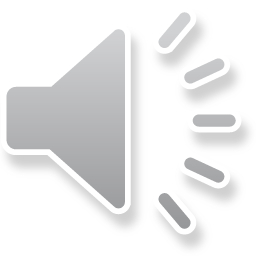 Previous
Next
Chapter 23 Vocab     Gr  Eng
Previous
Next
Chapter 23 Vocab     Gr  Eng
ῥῆμα, -ατος, τό
word             (68)
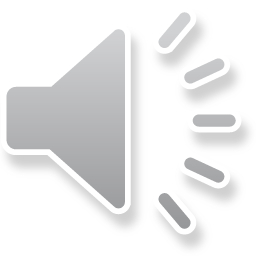 Previous
Next
Chapter 23 Vocab     Gr  Eng
Previous
Next
Chapter 23 Vocab     Gr  Eng
σάββατον, -ου, τό
Sabbath          (68)
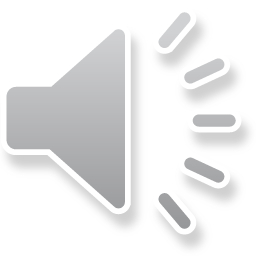 Previous
Next
Chapter 23 Vocab     Gr  Eng
Previous
Next
Chapter 23 Vocab     Gr  Eng
φέρω
I bear, carry           (66)
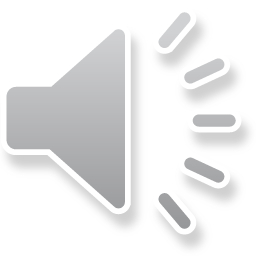 Previous
Next
Chapter 23 Vocab     Gr  Eng
Previous
Next
Chapter 23 Vocab     Gr  Eng
ἄγω   I lead, bring                          πιστός, -ή, -όν   faithful  
ἀπολύω   I set free                        πρεσβύτερος, -α,-ον  elder   
εἴτε    if, whether                            ῥῆμα, -ατος, τό  word 
ἐντολή, -ῆς, ἡ  commandment   σάββατον, -ου, τό  Sabbath   
καρπός, -οῦ, ὁ  fruit                   φέρω   I bear, carry
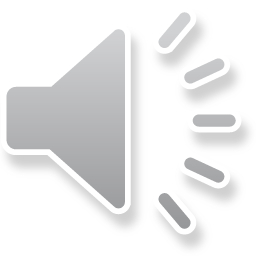 Previous
Next
Chapter 23 Vocab     Gr  Eng
Back to Full Word List
Again
Finished
Chapter 23 Vocab     Eng  Gr
You can click any where on the screen to bring up the translated word 
Hit Next/Previous button to go to the next/previous word

Click on any title to return to the very beginning
To Full Word List
Previous
Next
Chapter 23 Vocab     Eng  Gr
Previous
Next
Chapter 23 Vocab     Eng  Gr
ἄγω
I lead, bring         (67)
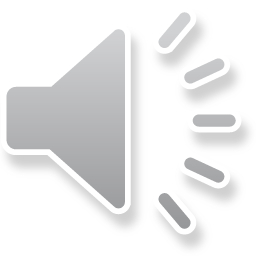 Previous
Next
Chapter 23 Vocab     Eng  Gr
Previous
Next
Chapter 23 Vocab     Eng  Gr
ἀπολύω
I set free            (66)
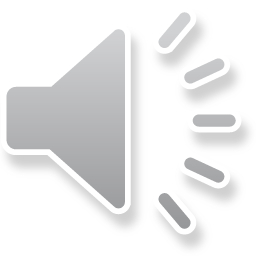 Previous
Next
Chapter 23 Vocab     Eng  Gr
Previous
Next
Chapter 23 Vocab     Eng  Gr
εἴτε
if, whether           (65)
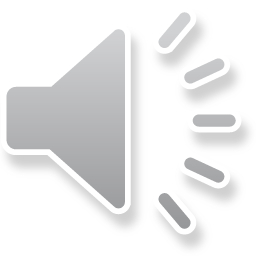 Previous
Next
Chapter 23 Vocab     Eng  Gr
Previous
Next
Chapter 23 Vocab     Eng  Gr
ἐντολή, -ῆς, ἡ
commandment      (68)
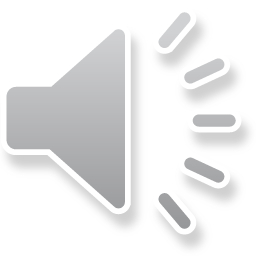 Previous
Next
Chapter 23 Vocab     Eng  Gr
Previous
Next
Chapter 23 Vocab     Eng  Gr
καρπός, -οῦ, ὁ
fruit               (66)
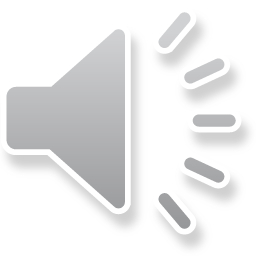 Previous
Next
Chapter 23 Vocab     Eng  Gr
Previous
Next
Chapter 23 Vocab     Eng  Gr
πιστός, -ή, -όν
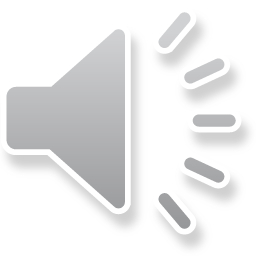 faithful                (67)
Previous
Next
Chapter 23 Vocab     Eng  Gr
Previous
Next
Chapter 23 Vocab     Eng  Gr
πρεσβύτερος, -α,-ον
elder             (66)
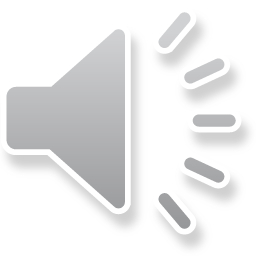 Previous
Next
Chapter 23 Vocab     Eng  Gr
Previous
Next
Chapter 23 Vocab     Eng  Gr
ῥῆμα, -ατος, τό
word               (68)
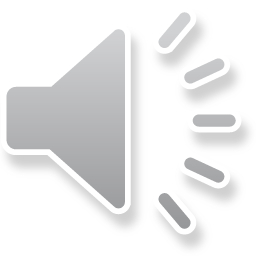 Previous
Next
Chapter 23 Vocab     Eng  Gr
Previous
Next
Chapter 23 Vocab     Eng  Gr
σάββατον, -ου, τό
Sabbath             (68)
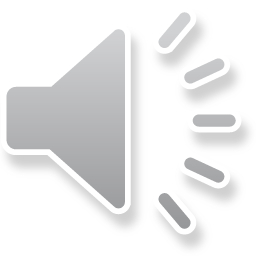 Previous
Next
Chapter 23 Vocab     Eng  Gr
Previous
Next
Chapter 23 Vocab     Eng  Gr
φέρω
I bear, carry            (66)
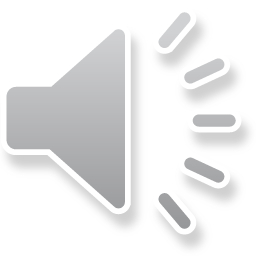 Previous
Next
Chapter 23 Vocab     Eng  Gr
Previous
Next
Chapter 23 Vocab     Eng  Gr
ἄγω   I lead, bring                          πιστός, -ή, -όν   faithful  
ἀπολύω   I set free                        πρεσβύτερος, -α,-ον  elder   
εἴτε    if, whether                            ῥῆμα, -ατος, τό  word 
ἐντολή, -ῆς, ἡ  commandment   σάββατον, -ου, τό  Sabbath   
καρπός, -οῦ, ὁ  fruit                   φέρω   I bear, carry
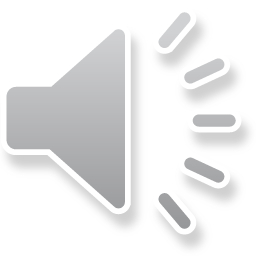 Previous
Next
Chapter 23 Vocab     Eng  Gr
Back to Full Word List
Again
Finished